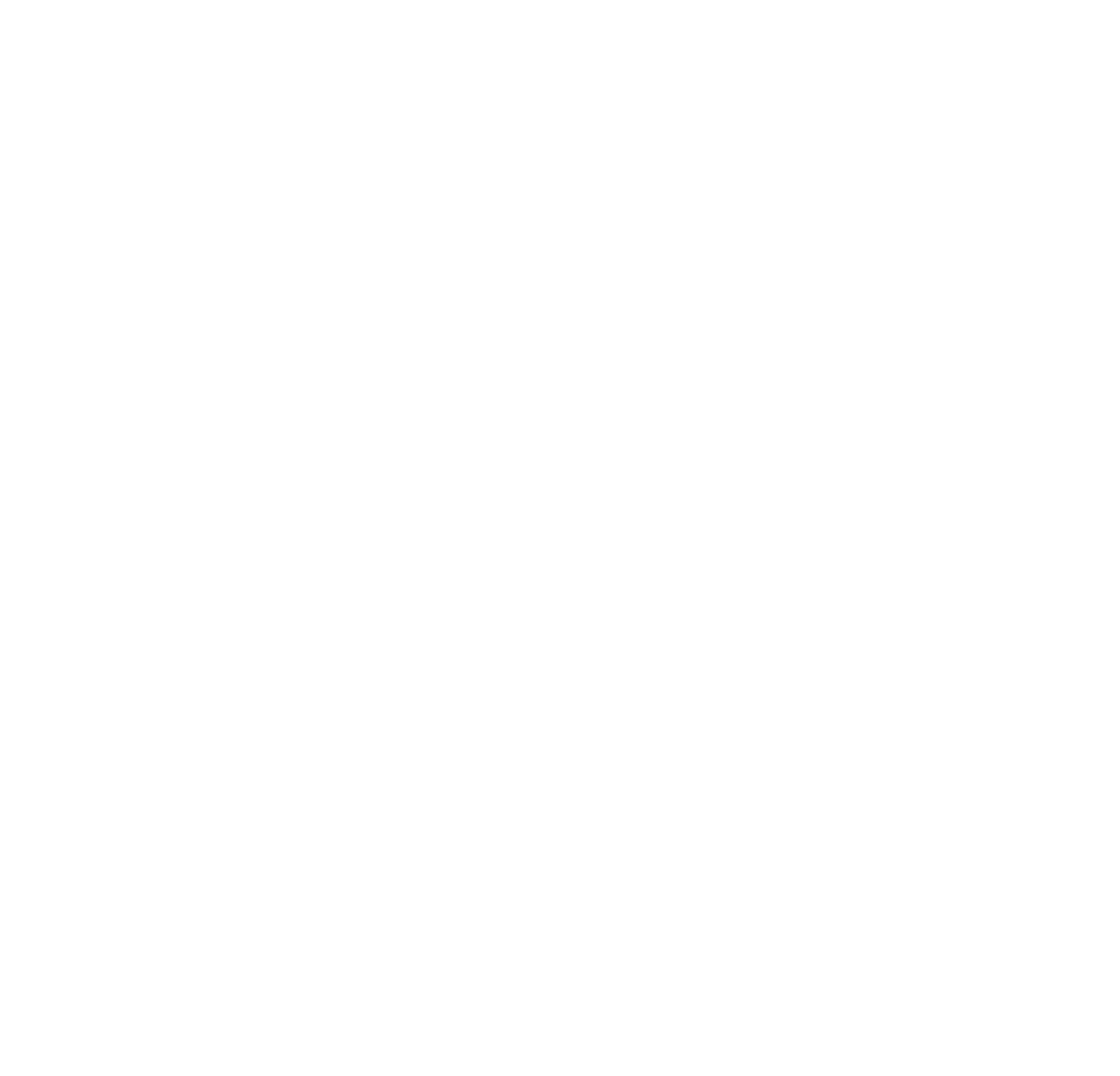 CSS Flexbox
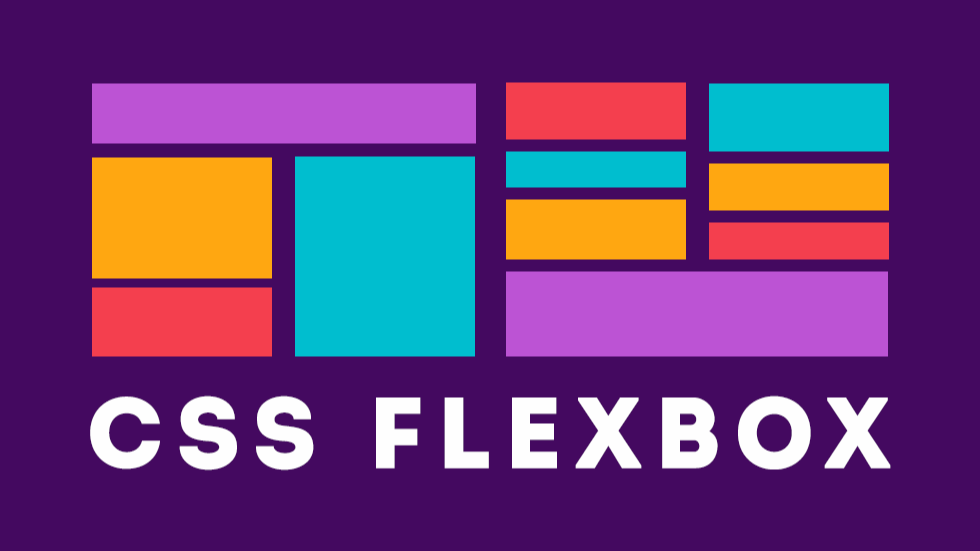 План
1. Основи і термінологія
2. Властивості Flexbox
3. CSS Flex Адаптивність (Чутливість)
Лекція 4
Основи і термінологія
Flexbox Layout (Flexible Box) ( рекомендація W3C станом на жовтень 2017 р.) спрямований на забезпечення більш ефективного способу компонування, вирівнювання та розподілу простору між елементами в контейнері, навіть якщо їхній розмір невідомий та/або динамічний (отже, слово «flex»).

Основна ідея гнучкого макета полягає в тому, щоб надати контейнеру можливість змінювати ширину/висоту (і порядок) своїх елементів, щоб найкращим чином заповнювати доступний простір (здебільшого для адаптації до всіх типів пристроїв відображення та розмірів екрана). Гнучкий контейнер розширює елементи, щоб заповнити вільний простір, або звужує їх, щоб запобігти переповненню.
Чому Flexbox?
Довгий час єдиними надёжними інструментами CSS-верстки були такі способи, як Float (обтекання) і позиціонування.

З їх допомогою складно або неможливо досягти наступних простих вимог до макету:

Вертикального вирівнювання блоку всередині батька.
Оформлення контейнера всіх дітей так, щоб вони розподіляли між собою доступну ширину/висоту, незалежно від того, скільки ширини/висоти доступно.
Зробити всі колонки в одинаковій висоті, навіть якщо наповнення в них різне.
Батьківський елемент (контейнер)
Гнучкий (flex) контейнер (синя область) стає гнучким, якщо для властивості display встановлено значення flex:
HTML
CSS
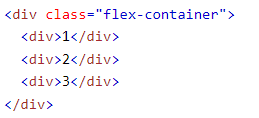 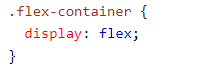 Результат
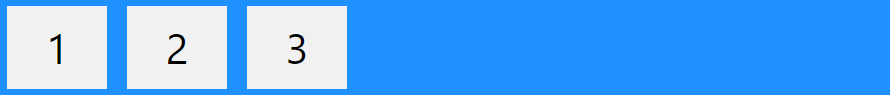 Властивості гнучкого (flex) контейнера:

flex-direction
flex-wrap
flex-flow
justify-content
align-items
align-content
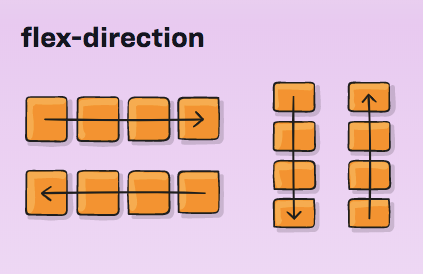 .flex-container {  display: flex;  flex-direction: column;}
Властивість flex-direction

Властивість flex-direction визначає, в якому напрямку контейнер хоче складувати гнучкі елементи.
Результат
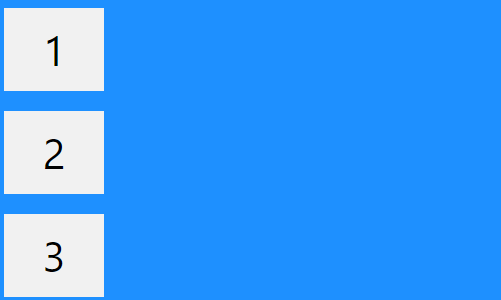 Значення column складує гнучкі елементи по вертикалі (згори вниз)
.flex-container {  display: flex;  flex-direction: row;}
Властивість flex-direction

Властивість flex-direction визначає, в якому напрямку контейнер хоче складувати гнучкі елементи.
Результат
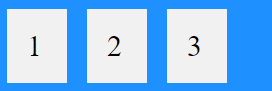 Значення row складує гнучкі елементи по горизонталі (зліва направо) варіант за замовчуванням.
.flex-container {  display: flex;  flex-direction: row-reverse;}
Властивість flex-direction

Властивість flex-direction визначає, в якому напрямку контейнер хоче складувати гнучкі елементи.
Результат
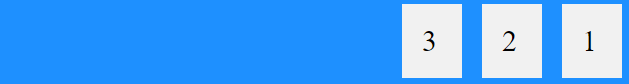 Значення row-reverse складує гнучкі елементи по горизонталі (але справа наліво)
.flex-container {  display: flex;  flex-wrap: wrap;}
Властивість flex-wrap

Властивість flex-wrap визначає, чи повинні елементи гнучкості обертатися, чи ні.
Результат
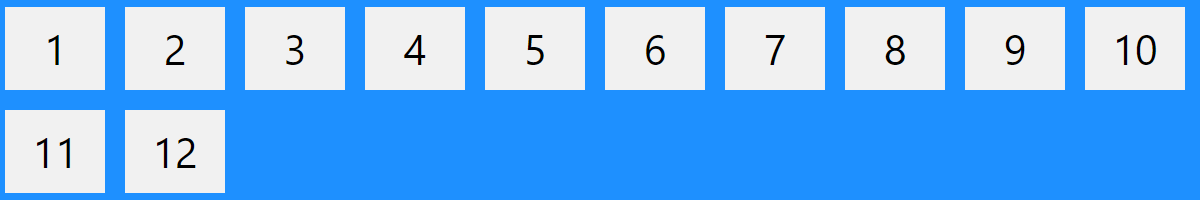 Значення wrap визначає, що гнучкі елементи будуть переноситись при необхідності
.flex-container {  display: flex;  flex-wrap: nowrap;}
Властивість flex-wrap

Властивість flex-wrap визначає, чи повинні елементи гнучкості обертатися, чи ні.
Результат
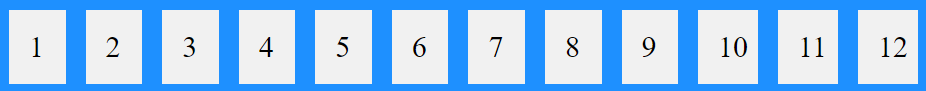 Значення nowrap визначає, що гнучкі елементи не будуть переноситися (за замовчуванням)
.flex-container {  display: flex;  flex-wrap: wrap-reverse;}
Властивість flex-wrap

Властивість flex-wrap визначає, чи повинні елементи гнучкості обертатися, чи ні.
Результат
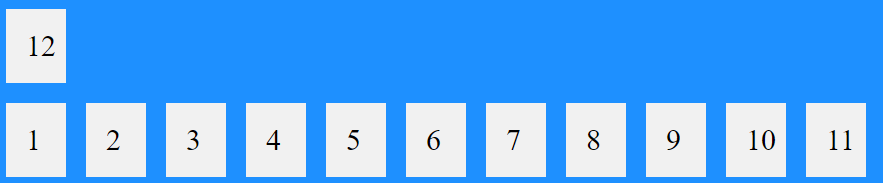 Значення wrap-reverse визначає, що гнучкі елементи будуть упаковані при необхідності в зворотньому порядку
.flex-container {  display: flex;  flex-flow: row wrap;}
Властивість flex-flow

Властивість flex-flow - це скорочена властивість для встановлення властивостей flex-direction та flex-wrap.
Результат
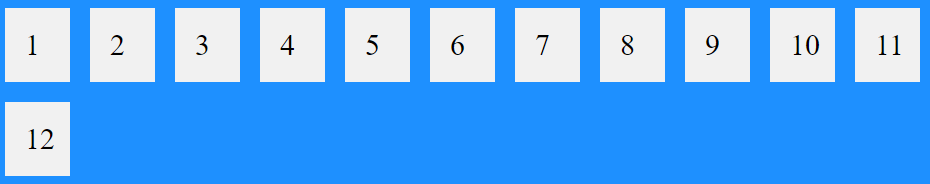 .flex-container {  display: flex;  justify-content: center;}
Властивість justify-content


Властивість justify-content використовується для вирівнювання гнучких елементів
Результат
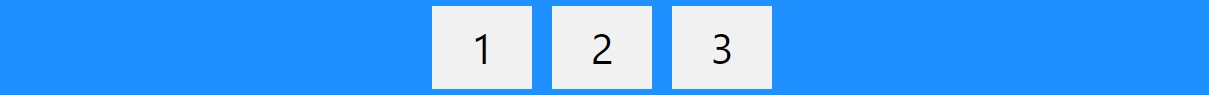 Значення center вирівнює гнучкі елементи в центрі контейнера
.flex-container {  display: flex;  justify-content: flex-start;}
Властивість justify-content


Властивість justify-content використовується для вирівнювання гнучких елементів
Результат
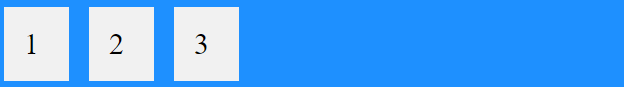 Значення flex-start вирівнює гнучкі елементи на початку контейнера (за замовчуванням)
.flex-container {  display: flex;  justify-content: flex-end;}
Властивість justify-content


Властивість justify-content використовується для вирівнювання гнучких елементів
Результат
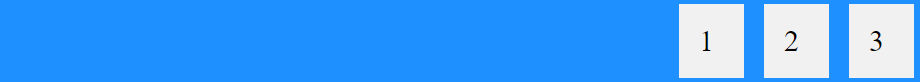 Значення flex-end вирівнює гнучкі елементи в кінці контейнера
.flex-container {  display: flex;  justify-content: space-around;}
Властивість justify-content


Властивість justify-content використовується для вирівнювання гнучких елементів
Результат
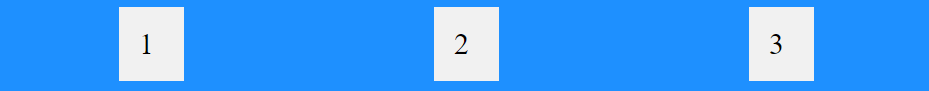 Значення space-around відображає гнучкі елементи з пробілом до, поміж та після рядкі
.flex-container {  display: flex;  justify-content: space-between;}
Властивість justify-content


Властивість justify-content використовується для вирівнювання гнучких елементів
Результат
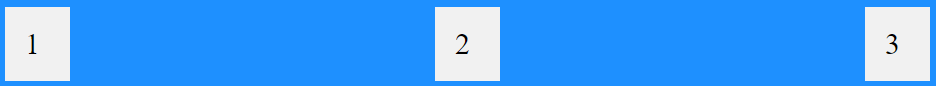 Значення space-between відображає елементи гибкости с пробелом между строками
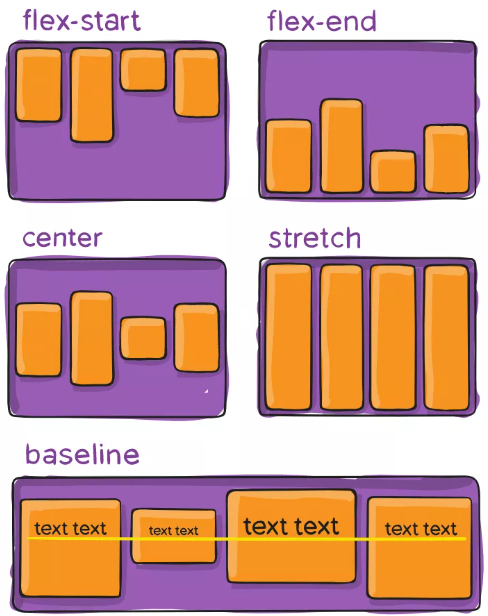 Властивість 
align-items 


Властивість align-items використовується для вирівнювання гнучких елементів.
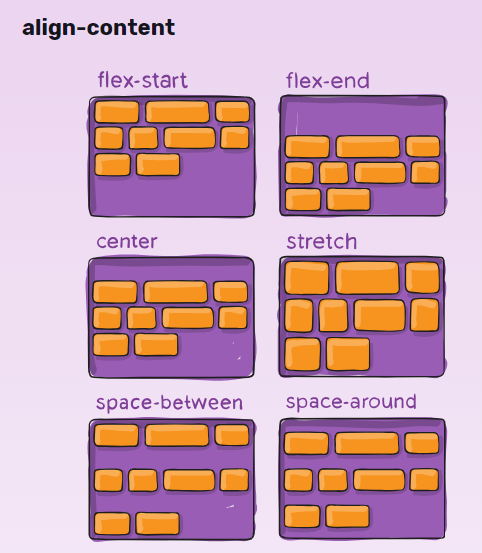 Властивість 
align-content

Властивість align-content використовується для вирівнювання гнучких ліній
Встановіть для властивостей justify-content та align-items значення center, і гнучкий елемент буде ідеально центровано:
Ідеальне центрування


В наступному прикладі ми вирішимо дуже розповсюджену проблему стилю: ідеальне центрування.
.flex-container {  display: flex;  height: 300px;  justify-content: center;  align-items: center;}
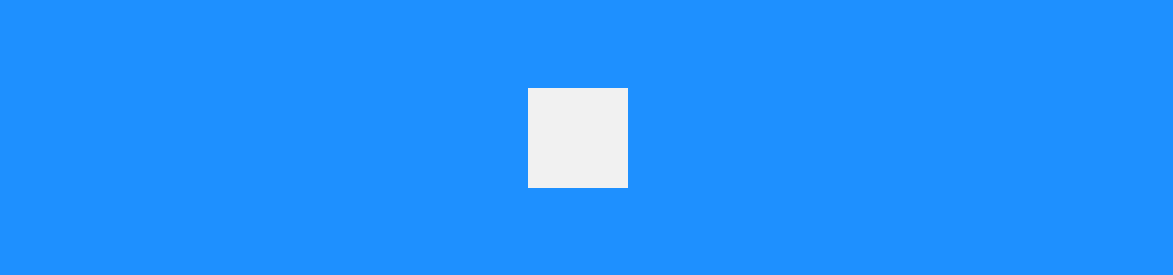 Властивості гнучкого елемента:

order
flex-grow
flex-shrink
flex-basis
flex
align-self
Дочірні елементи

Прямі дочірні елементи гнучкого контейнера автоматично стають гнучкими (flex) елементами.
<div class="flex-container">  <div style="order: 3">1</div>  <div style="order: 2">2</div>  <div style="order: 4">3</div>  <div style="order: 1">4</div></div>
Властивість order


Властивість order визначає порядок гнучких елементів.
Результат
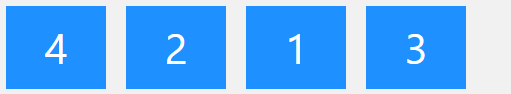 <div class="flex-container">  <div style="flex-grow: 1">1</div>  <div style="flex-grow: 1">2</div>  <div style="flex-grow: 8">3</div></div>
Властивість flex-grow 

Властивість flex-grow визначає, наскільки гнучкий елемент буде збільшуватись відносно інших гнучких елементів.
Результат
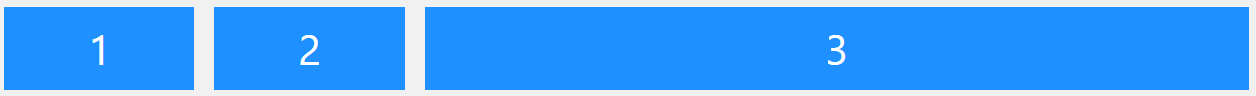 Значення має бути числом, значення за замовчуванням - 0.
Наприклад, третій гнучкий елемент збільшувався у вісім разів швидше, ніж інші гнучкі елементи
<div class="flex-container">  <div>1</div>  <div>2</div>  <div style="flex-shrink: 0">3</div>  <div>4</div>  <div>5</div>  <div>6</div>  <div>7</div>  <div>8</div>  <div>9</div>  <div>10</div></div>
Властивість flex-shrink

Властивість flex-shrink визначає, наскільки гнучкий елемент буде стискатися у порівнянні з іншими гнучкими елементами.
Результат
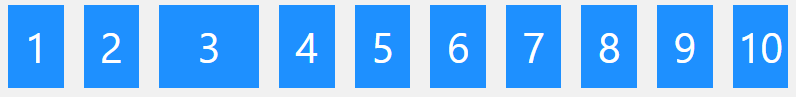 Значення має бути числом, значення за замовчуванням - 1. В прикладі не дозволяємо третьому гнучкому елементу стискатися так само сильно, як іншим гнучким елементам
<div class="flex-container">  <div>1</div>  <div>2</div>  <div style="flex-basis: 200px">3</div>  <div>4</div></div>
Властивість flex-basis

Властивість flex-basis визначає початкову довжину гнучкого елемента.
Результат
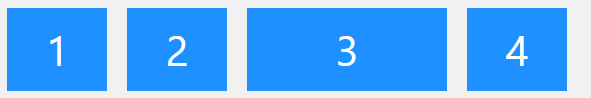 Встановили початкову довжину третього гнучкого елемента на 200 пікселів
<div class="flex-container">  <div>1</div>  <div>2</div>  <div style="flex: 0 0 200px">3</div>  <div>4</div></div>
Властивість flex


Властивість flex є скороченою властивістю для flex-grow, flex-shrink та flex-basis властивостей.
Зробили третій гнучкий елемент таким, що не зростає (0), не стискається (0) і з початковою довжиною 200 пікселів.
<div class="flex-container">  <div>1</div>  <div>2</div>  <div style="align-self: center">3</div>  <div>4</div></div>
Властивість
 align-self

Властивість align-self визначає вирівнювання для обраного елемента всередині гнучкого контейнера.
Властивість align-self перевизначає вирівнювання за замовчуванням, встановлене властивістю контейнера align-items.
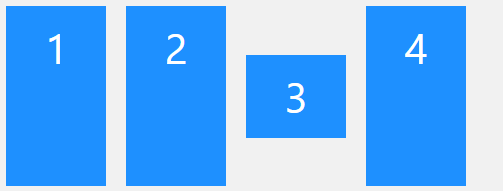 В прикладі вирівняли третій гнучкий елемент посередині контейнера:
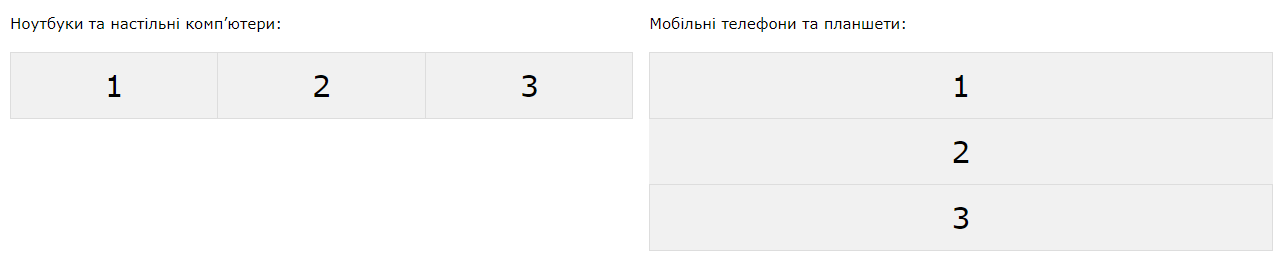 Адаптивний (Чутливий) Flexbox
Наприклад, якщо ви хочете створити макет с двома стовпцями для більшості розмірів екрану і макет з одним стовпцем для екранів невеликих розмірів (наприклад, телефонів та планшетів), ви можете змінити flex-direction із row в column у визначеній точці зупину (800 пікселів в прикладі нижче):
CSS Медіа запити можна використовувати для створення різних макетів для різних розмірів екрану та пристроїв.
.flex-container {  display: flex;  flex-direction: row;}/* Адаптивний макет - робить макет з одним стовпцем замість макету с двома стовпцями */@media (max-width: 800px) {  .flex-container {   flex-direction: column;  }}
Інший спосіб - змінити процентне значення властивості flex гнучких елементів, щоб створити різні макети для різних розмірів екрану. Зверніть увагу, що необхідно також включити flex-wrap: wrap; в гнучкий контейнер, щоб цей приклад працював
Адаптивний (Чутливий) Flexbox
.flex-container {  display: flex;  flex-wrap: wrap;}.flex-item-left {  flex: 50%;}.flex-item-right { flex: 50%;}/* Адаптивний макет - робить макет з одним стовпцем замість макету з двома стовпцями */@media (max-width: 800px) {  .flex-item-right, .flex-item-left {    flex: 100%;  }}
CSS Медіа запити можна використовувати для створення різних макетів для різних розмірів екрану та пристроїв.